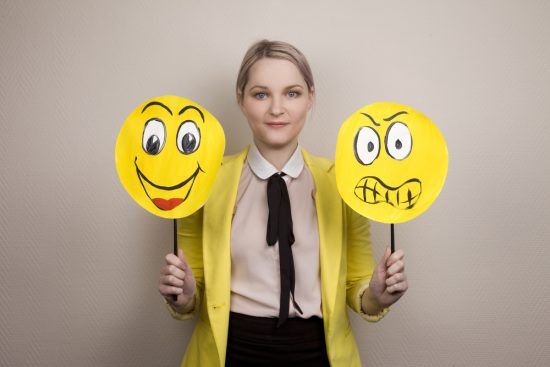 Emoţii pozitive şi negative
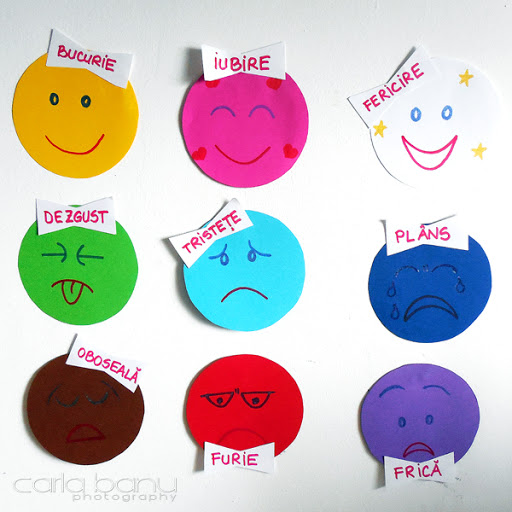 ACTIVITATE DIDACTICĂ
CLASA PREGĂTITOARE B
Prof. înv. primar Teşulă Corina
Cum te simti?
Cum te simţi când mergi pe stradă  Cu părinţii tăi de mână 
Şi mănânci o îngheţată
Cu căpşuni sau ciocolată? (Bucuros)
Cum se simte o fetiţă
Când stă singură-ntr-un colţ
Şi priveşte cum se joacă
Fără ea copiii toţi? (Tristă)
Cum te simţi când lângă tine
A venit un câine mare
Care îşi arată colţii
Şi te latră tare, tare ? (Speriat)
Cum te simţi când doamna pune 
Lângă tine pe o masă
O cutie cu surprize
Să le descoperi în clasă (Curios)
Diferenţierea emoţiilor pozitive de cele negative prin raportarea la situaţii concrete din viaţă pe baza conversaţiei euristice.
Familiarizarea cu emoţiile de baza:
FERICIREA
TRISTEŢEA
TEAMA
FURIA
SURPRINDEREA/UIMIREA
Asocierea emoţiilor cu întâmplări din poveştile literaturii pentru copii
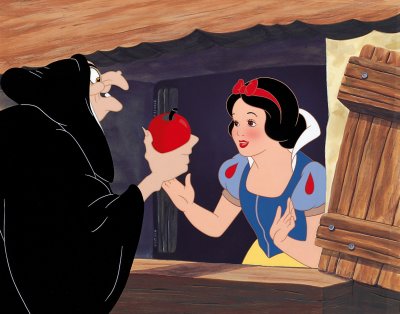 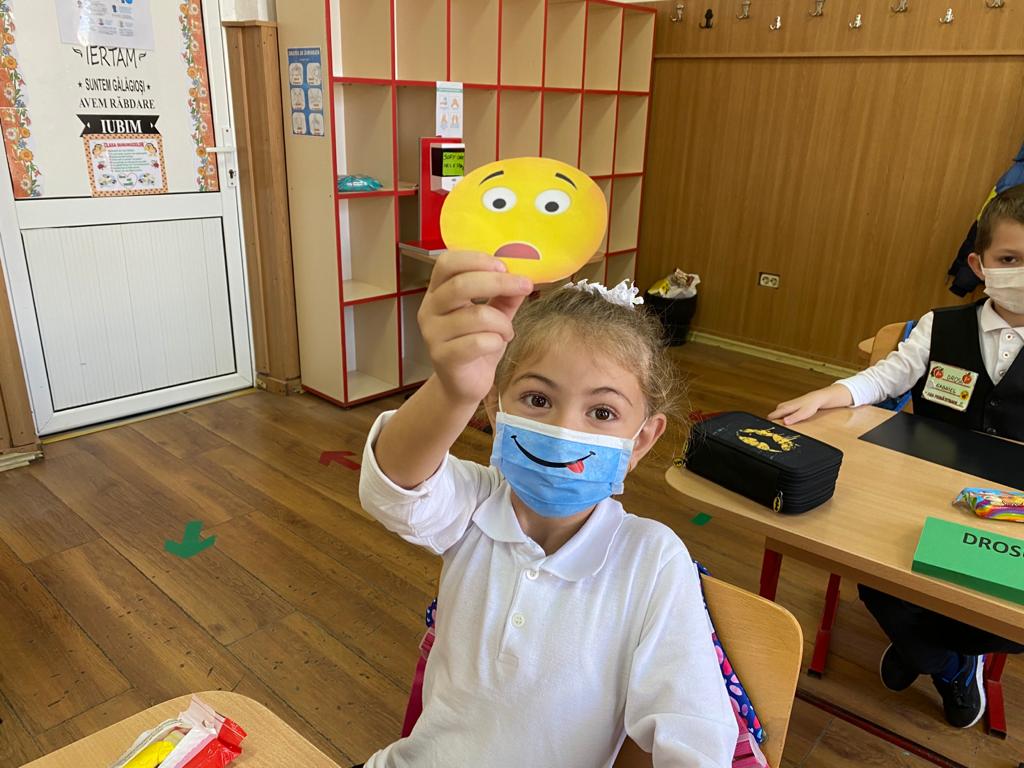 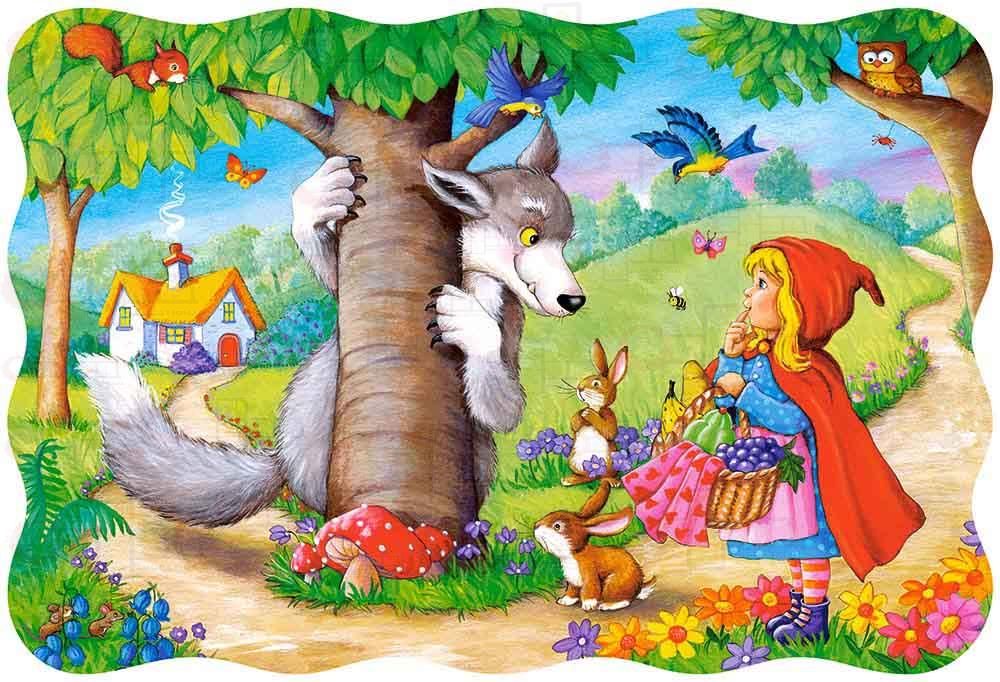 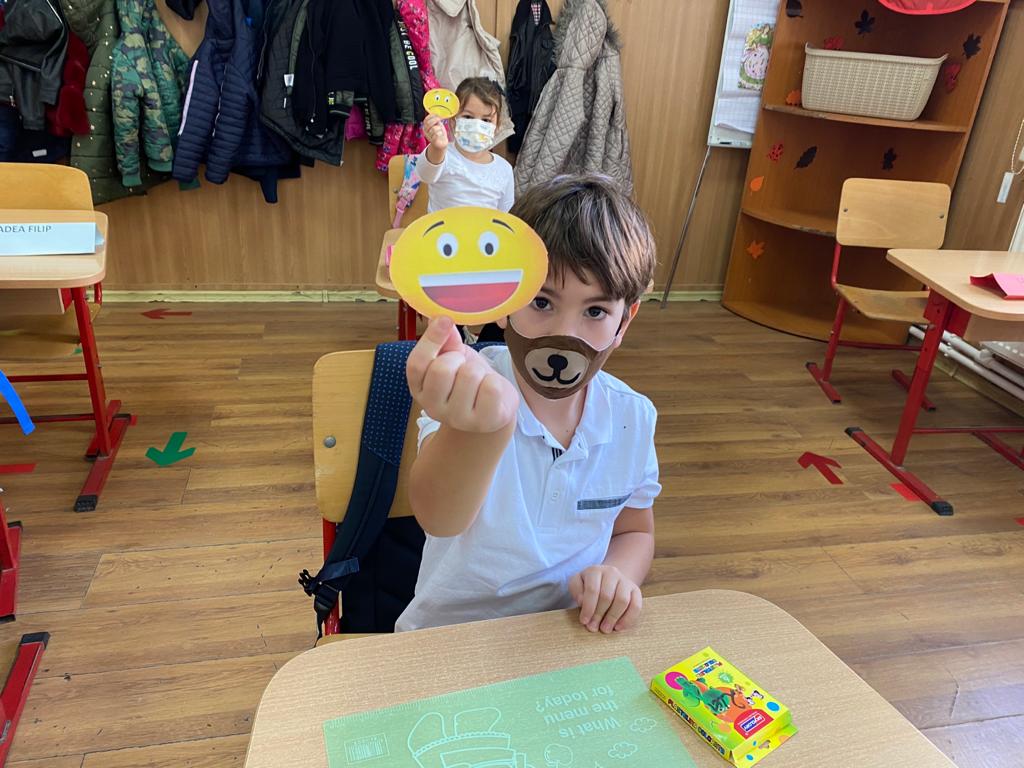 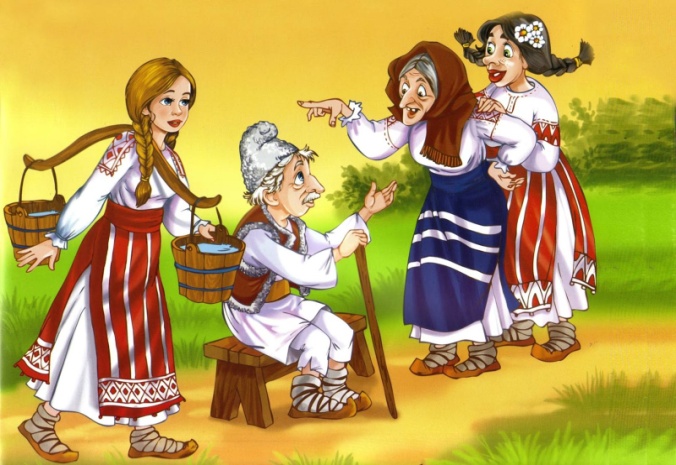 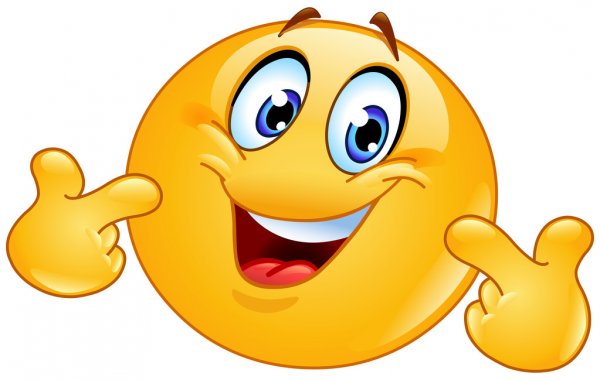 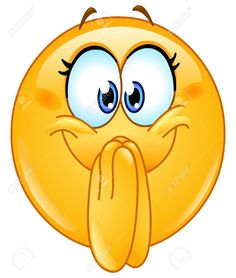 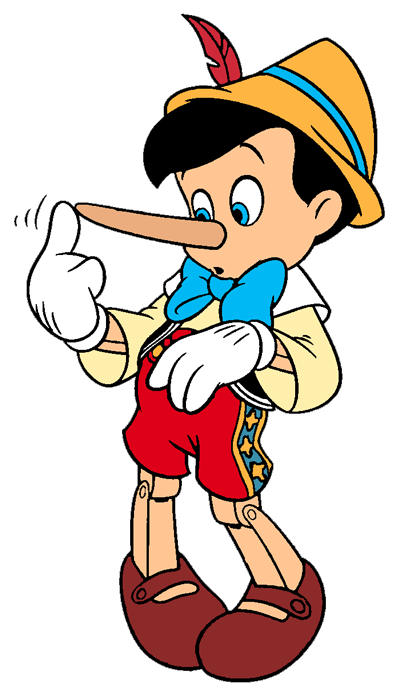 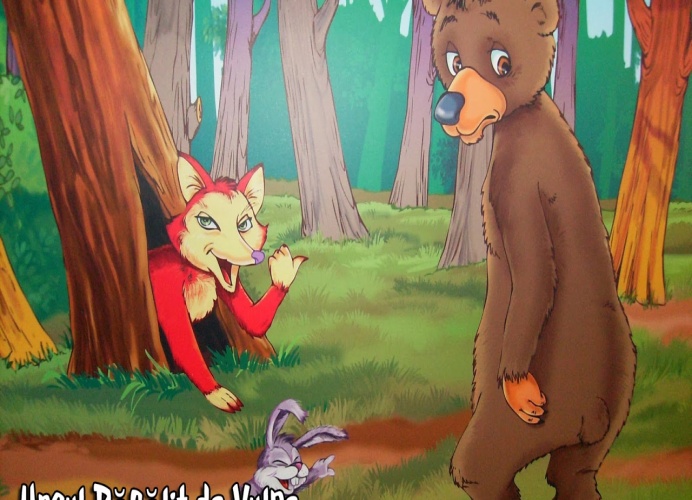 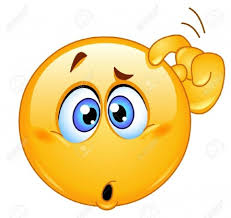 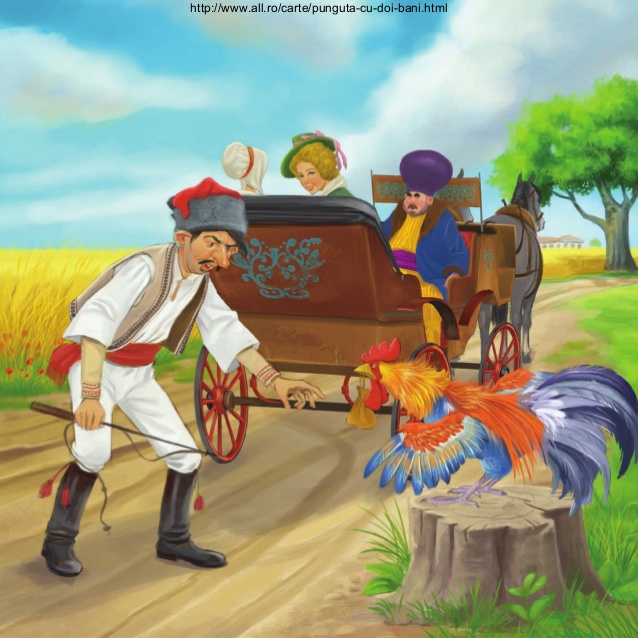 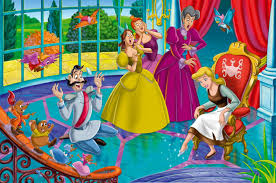 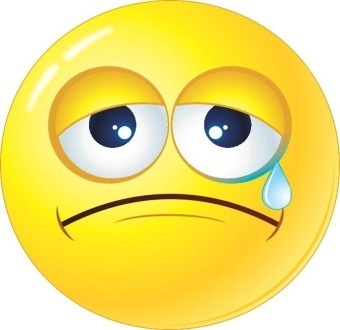 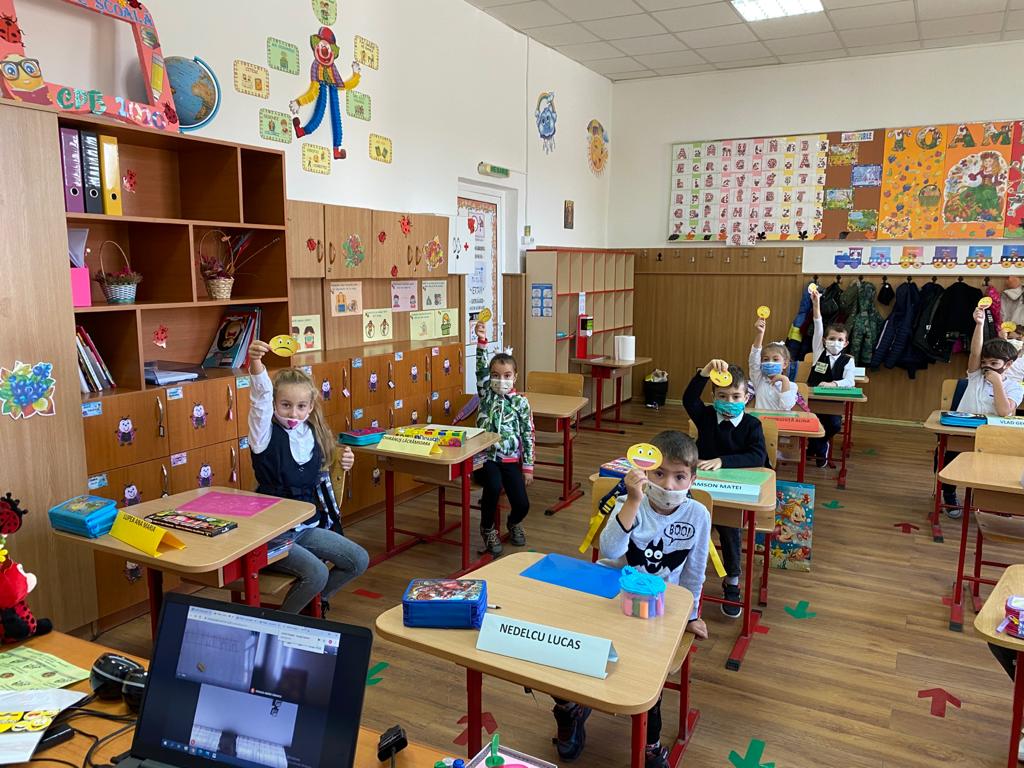 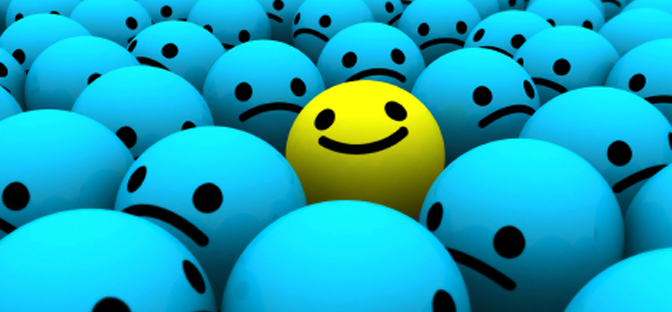 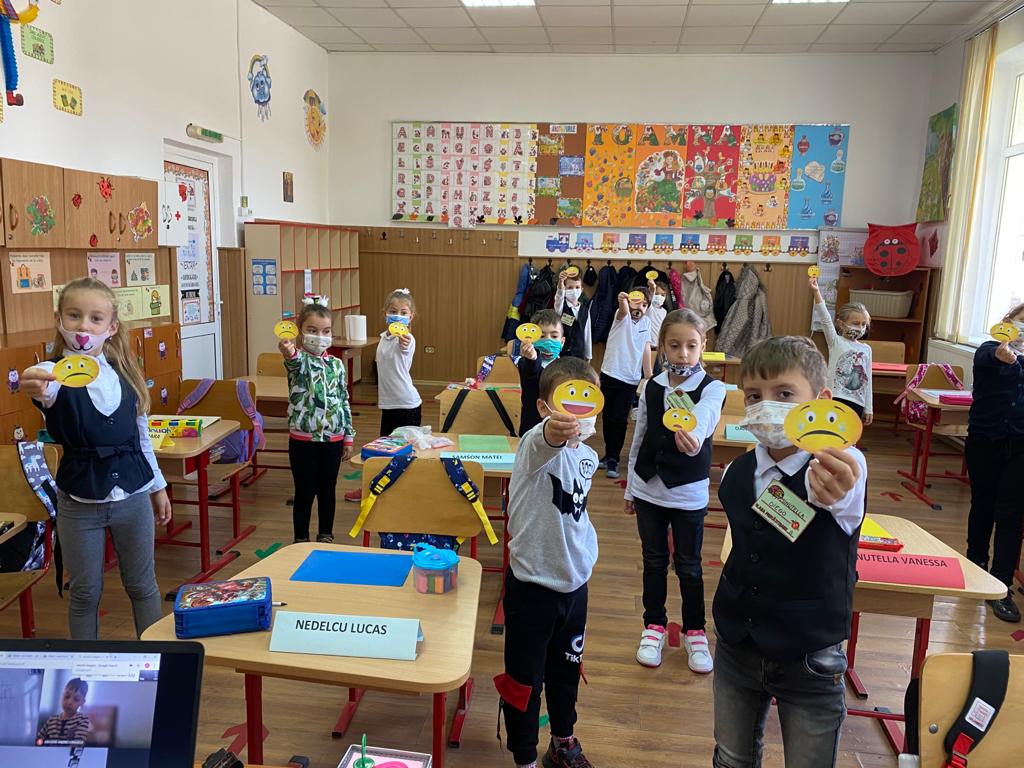 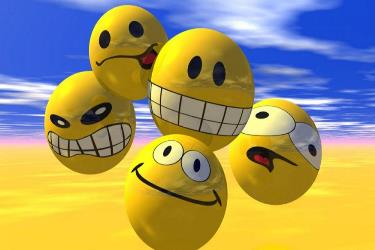 Metoda cubului
Joc de rol
Mimează
Explică
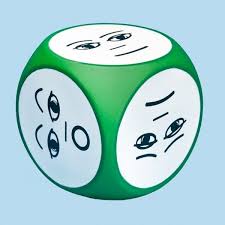 Modelează
Povesteşte
Descrie
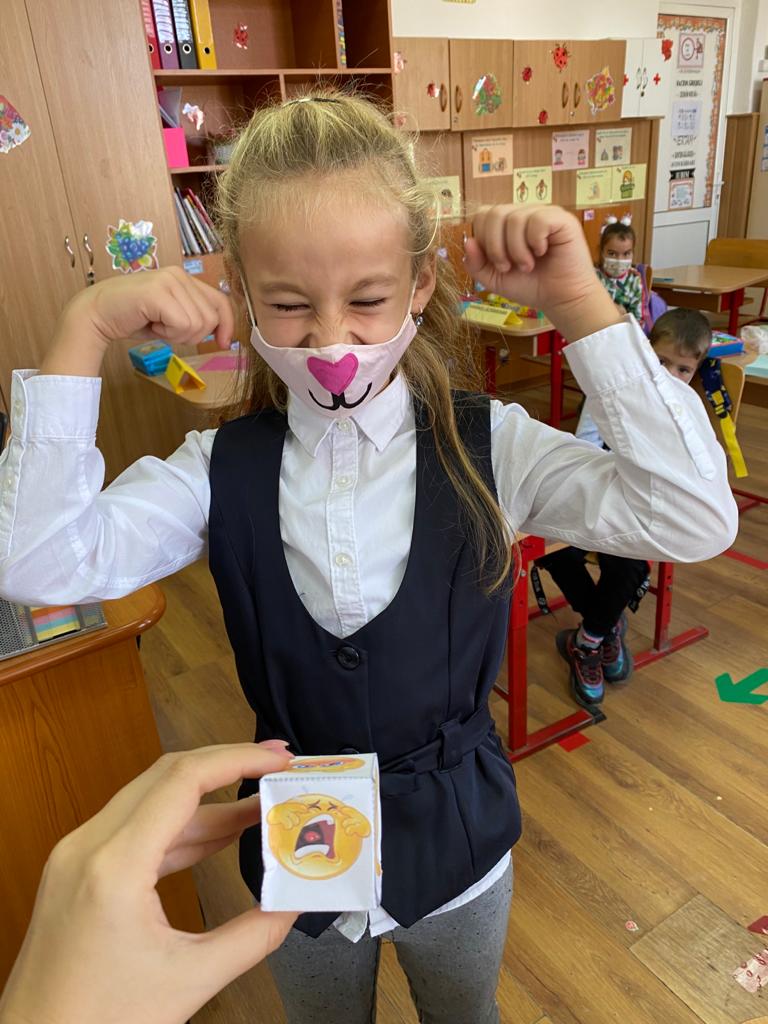 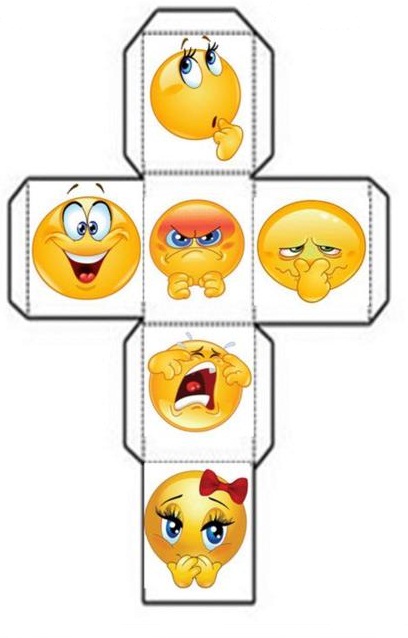 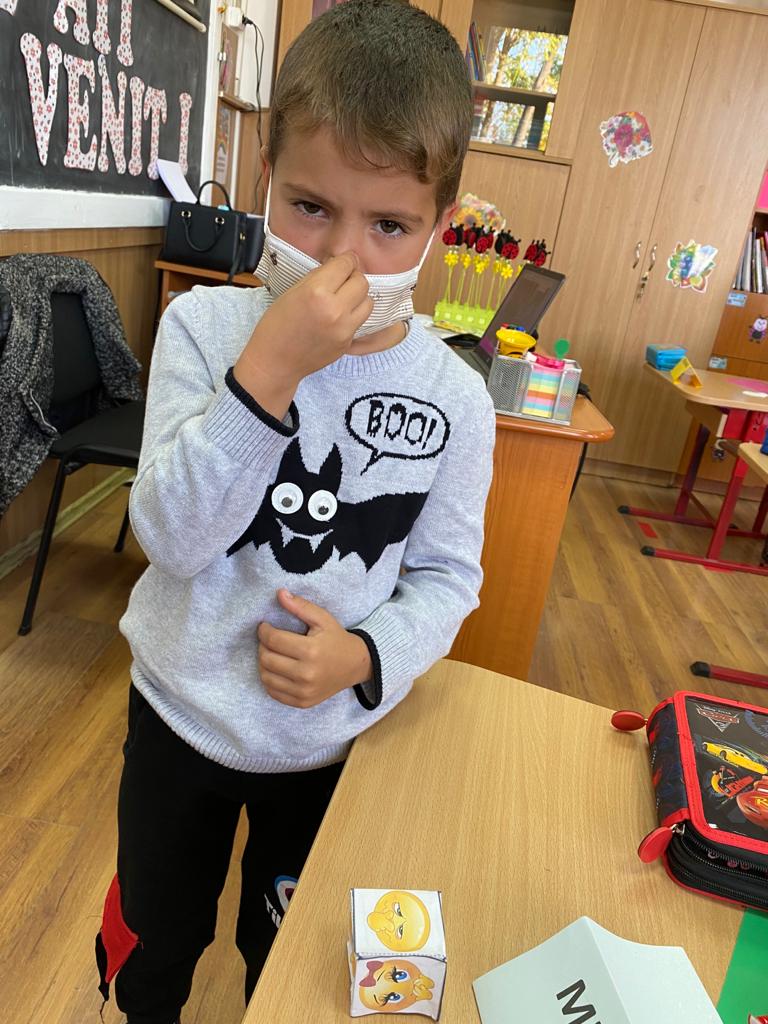 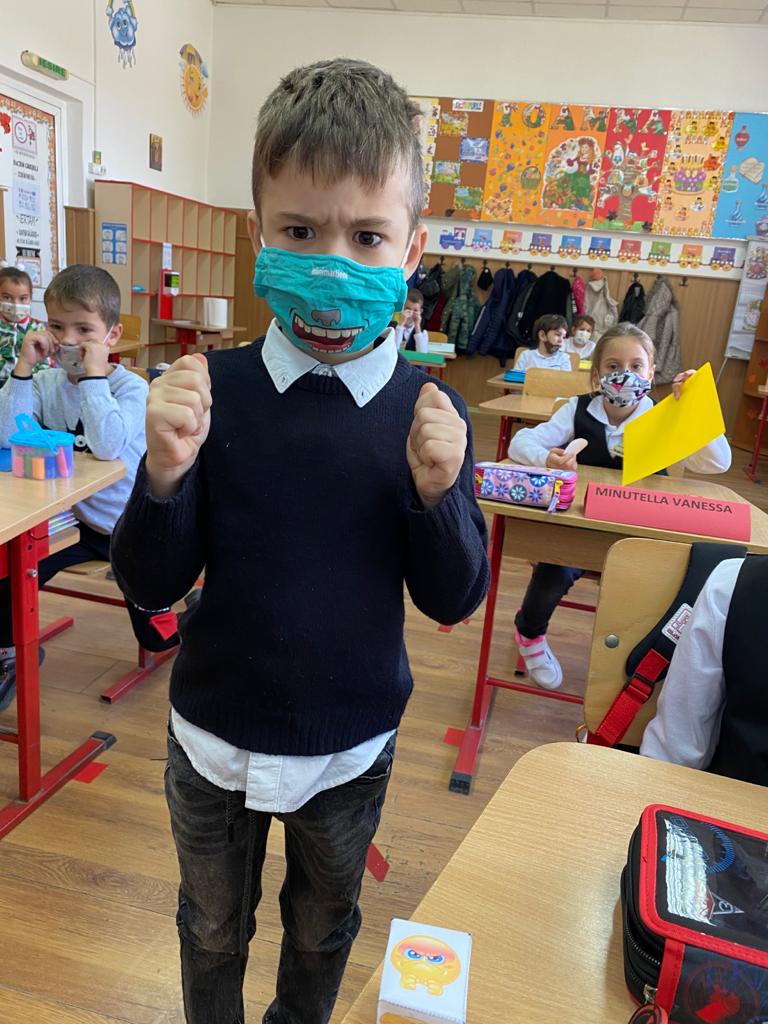 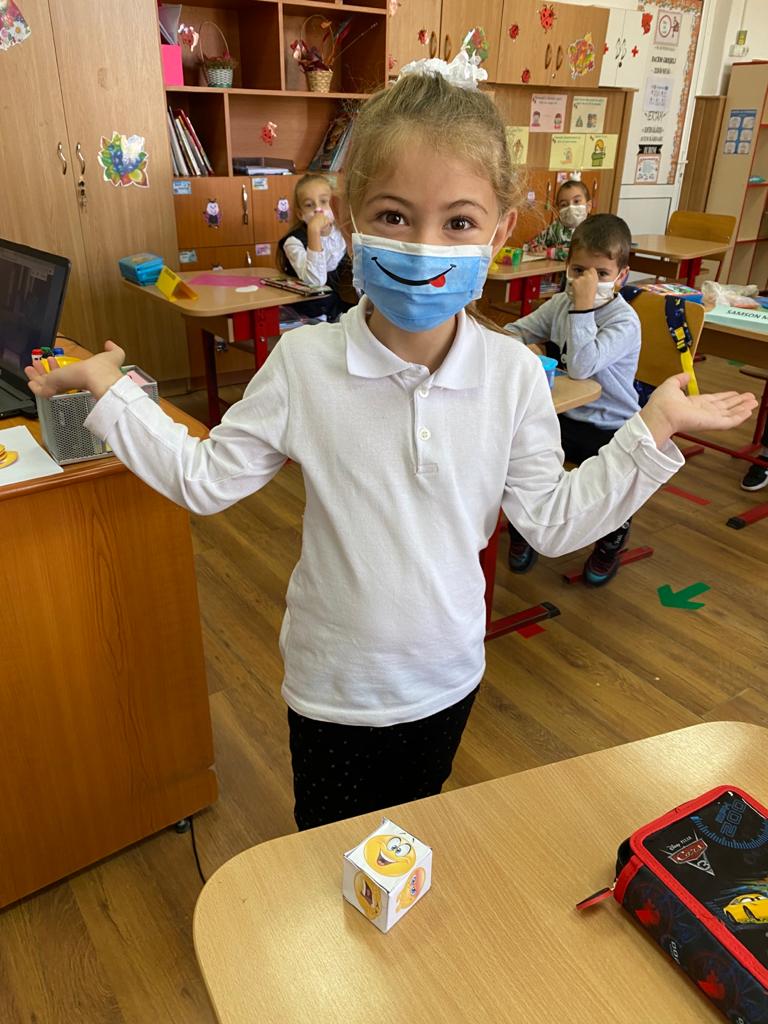 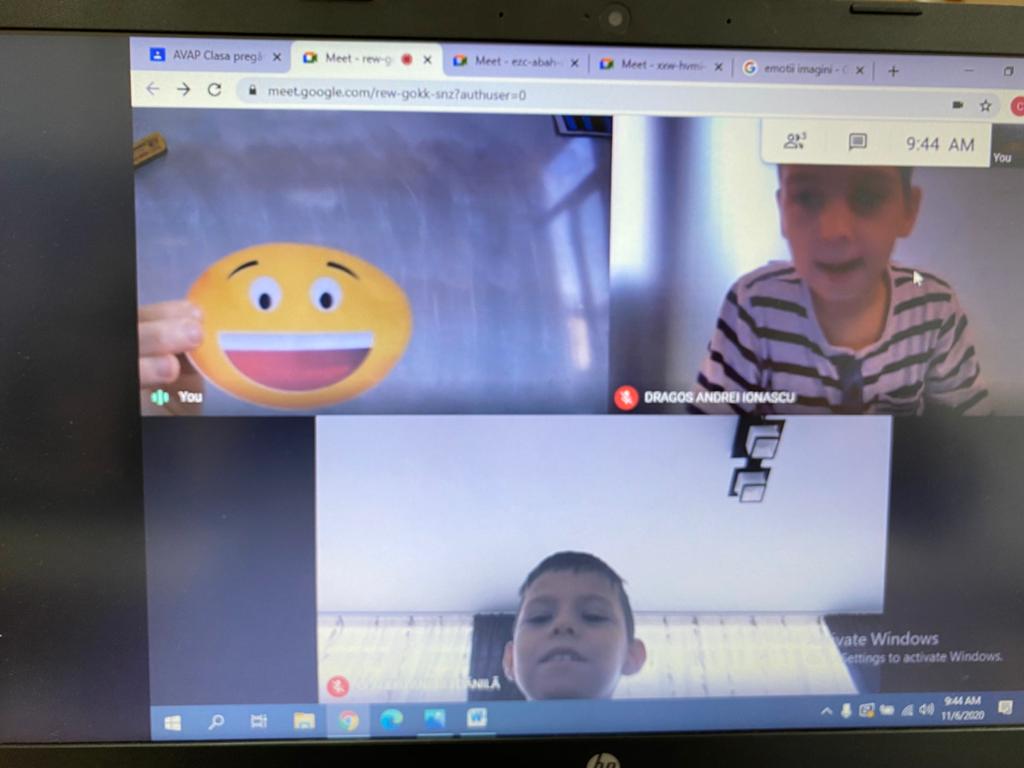 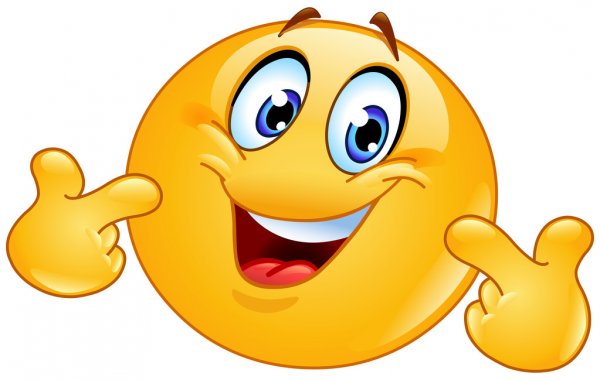 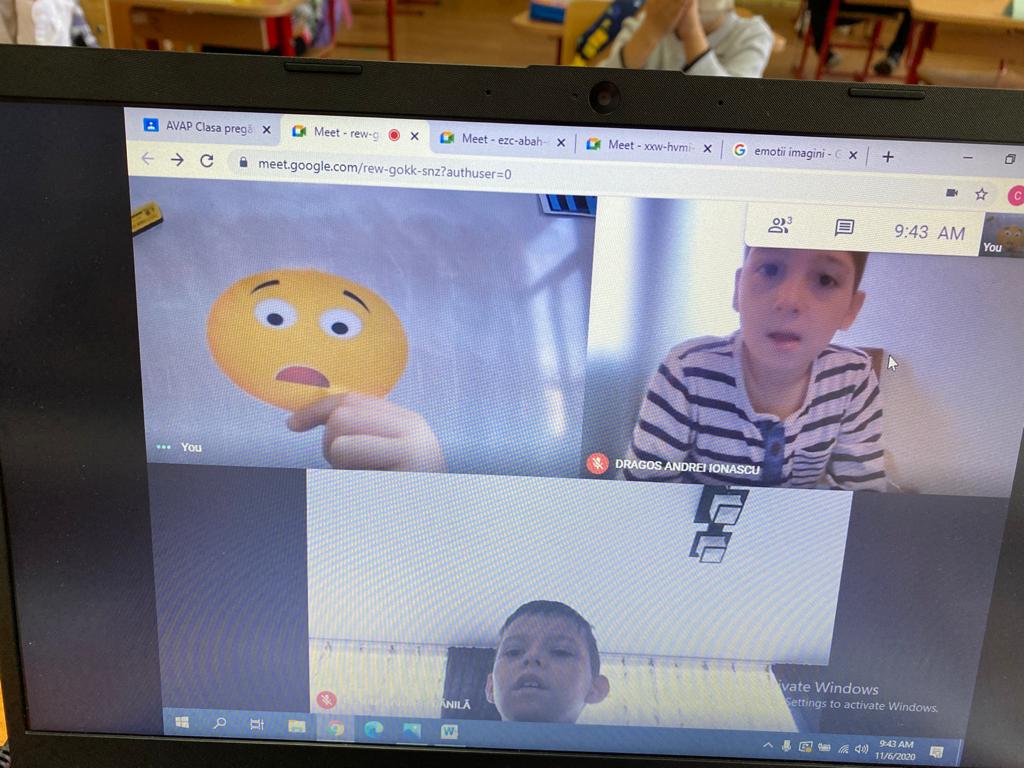 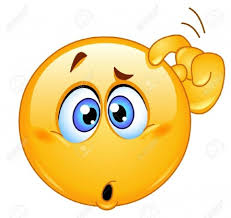 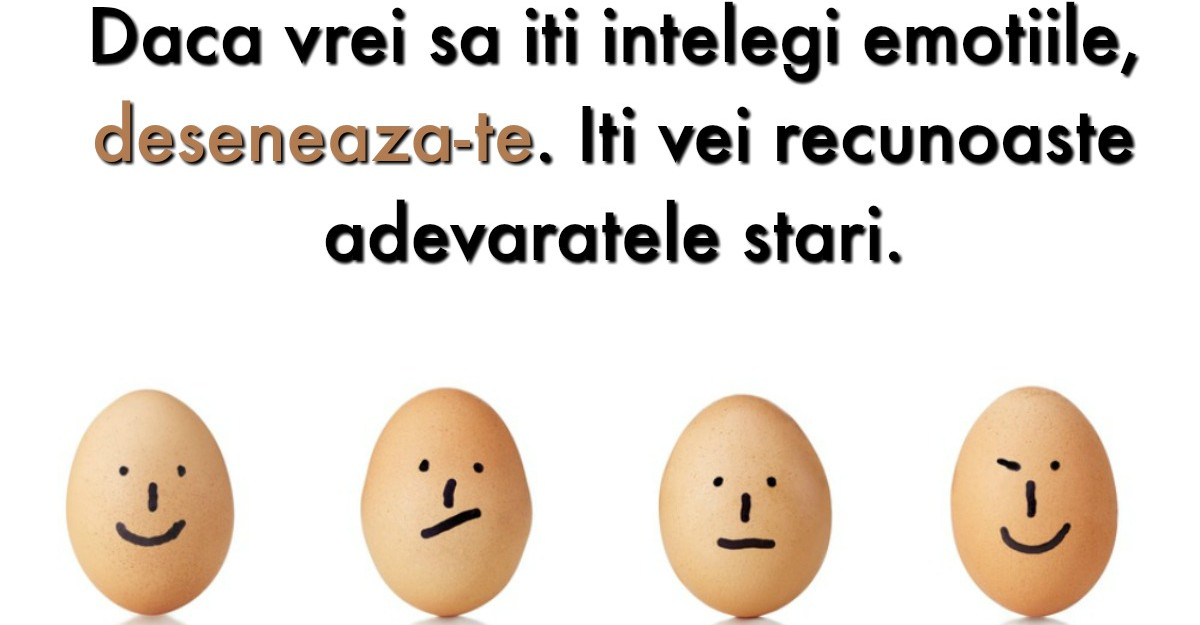 N
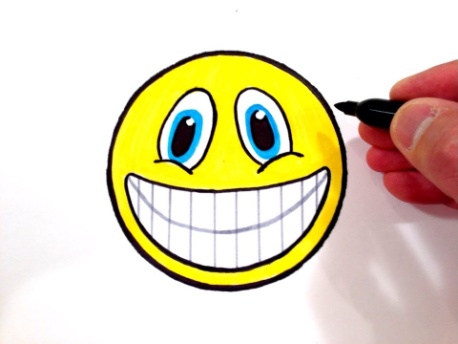 Noi le-am modelat cu plastilină...
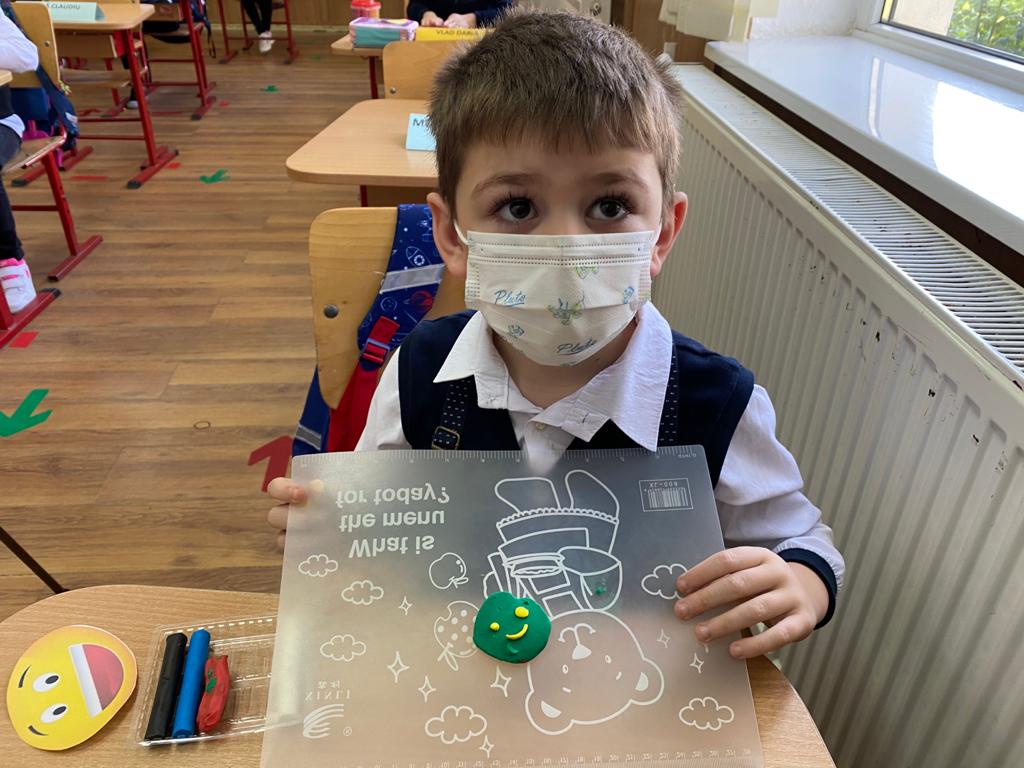 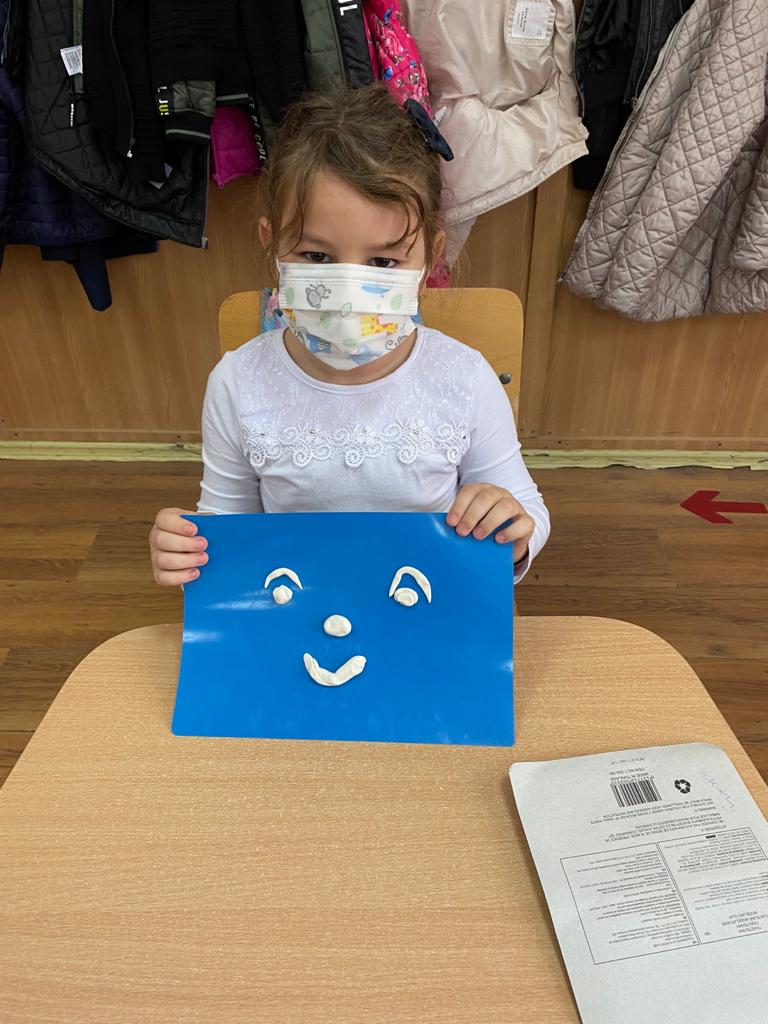 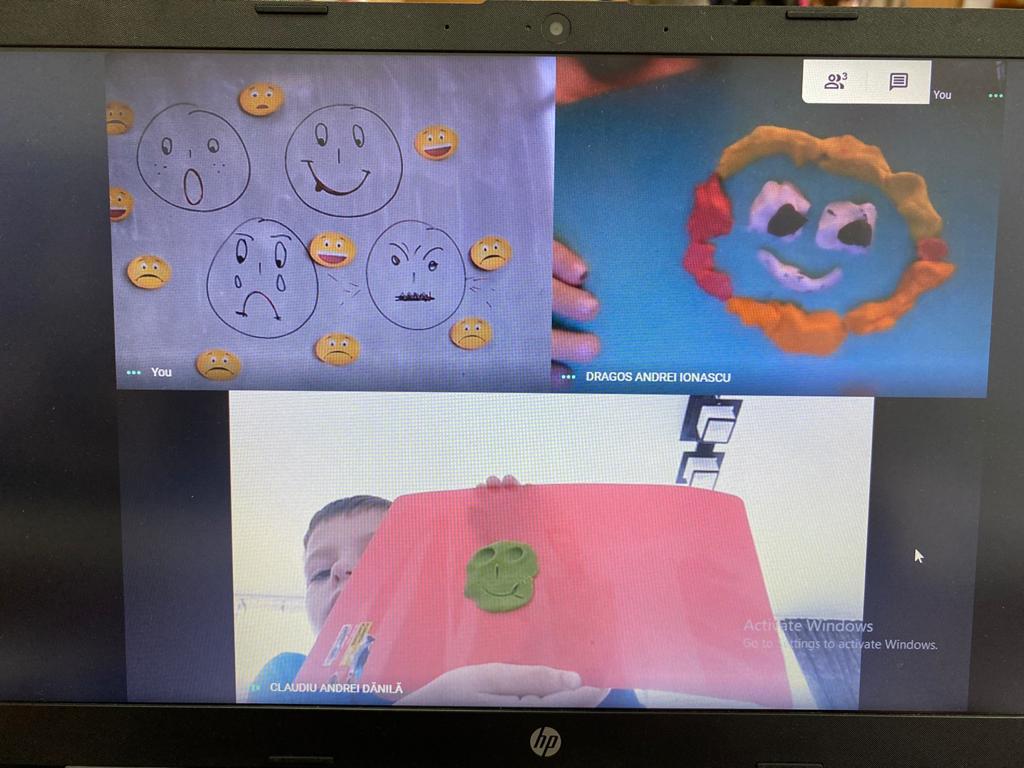 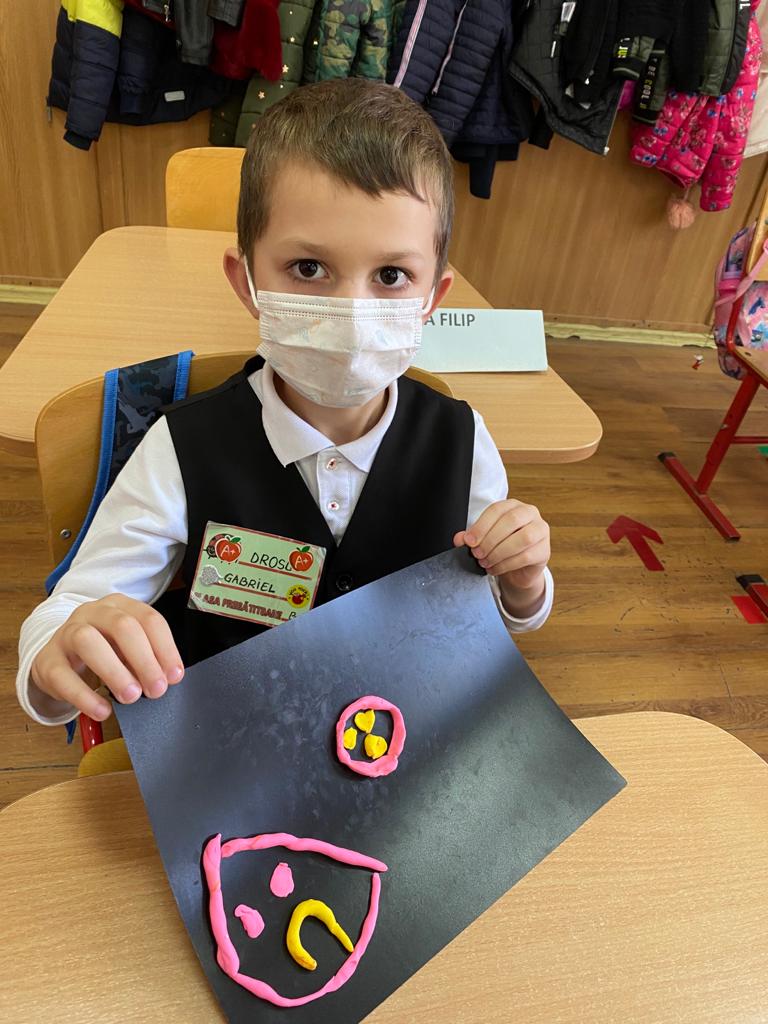 Audierea melodiei ,,Emoţia este prietena mea”
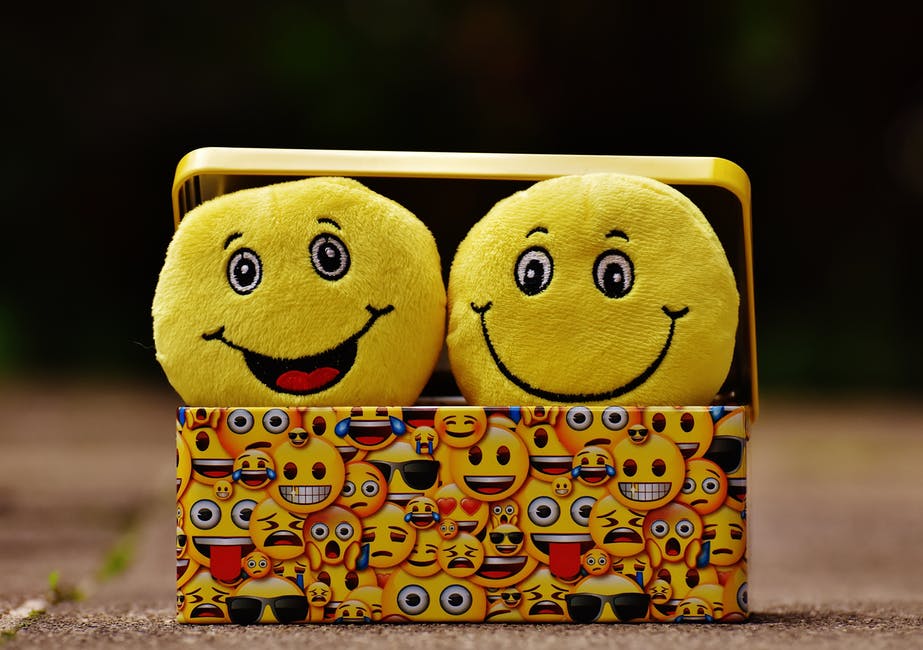 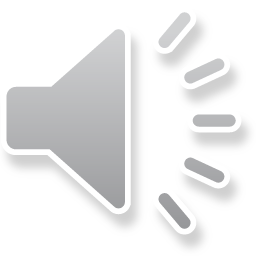 Am concluzionat împreună că atât emoţiile pozitive, cât şi cele negative fac parte din viaţă!
Vă mulţumesc pentru atenţie!
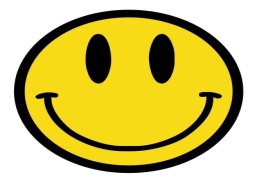 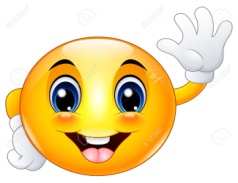 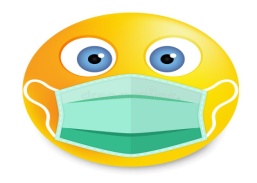 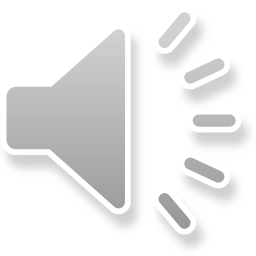